Star-AI for the Analysis of Gene Data
Ralf MöllerInstitute of Information SystemsDFKI
Knowledge-based Genotype-Phenotype Associations
Genome-wide association studies (GWAS) and similar statistical studies of g-p-linkage data assume simple (additive) models of gene interactions
Methods often miss substantial parts of g-p-linkage
Methods do not use any biological knowledge about underlying mechanisms
Unconstrained GWAS require way too many population samples, and can succeed only in detecting a limited range of effects 
Goal: Incorporate knowledge into statistical analysis
Need probability theory to capture uncertainty
Need FO Logic to avoid “model explosion”
Stochastic Relational AI (Star-AI)
Deal with complex, non-additive genetic interactions
Learning with datasets of “reasonable” size
Need more data!
Just like the ever repeated quest for an even larger collider in physics research
Advertisement: Star-AI to the rescue
No worries: Only one spot
Nikita, Sakhanenko, David Galas. Markov Logic Networks in the Analysis of Genetic Data 
Journal of Computational Biology, Volume 17, Number 11, pp. 1491–1508, 2010.
Application: Yeast Sporulation
Set of 374 progeny of a cross between two yeast strains (a wine and an oak strain) differing widely in their efficiency of sporulation
For each of the progeny, the sporulation efficiency (phenotype)was measured and assigned a value from {very_low, low, medium, high, very_high}
Each yeast progeny strain was genotyped at 225 markers(uniformly distributed along the genome)
Each marker takes on one of two possible values indicating whether it derived from the oak or wine parent genotype
Nikita, Sakhanenko, David Galas. Markov Logic Networks in the Analysis of Genetic Data 
Journal of Computational Biology, Volume 17, Number 11, pp. 1491–1508, 2010.
Our Research (Tanya Braun): Lifted reasoning (reasoning with placeholders)makes Star-AI practical
Knowledge Base and its Use
Goal: Model the effect of a single marker on the phenotype, i.e., sporulation efficiency:
Signature of the model
G(s, m, g): Markers’ genotype values across yeast crosses (evidence, predictor)
E(s, v): Phenotype (sporulation efficiency) across yeast crosses (target)
s: Strain
m: Marker
g: Genotype value (indicating wine or oak parent)
v: Phenotype value (very_low, …, very_high)
Information need: Find optimal strains
KB: MLN patterns:
Semantics: Formulas and their weights define probability distribution over grounded predicates
Queries:  P( E(Strain, very_high)=true |  G(Strain, m1, g1)=true, …, G(Strain, m17, g23)=true )
Answer to satisfy information need: Return strains with k-highest probability values
Formulas need not always be true
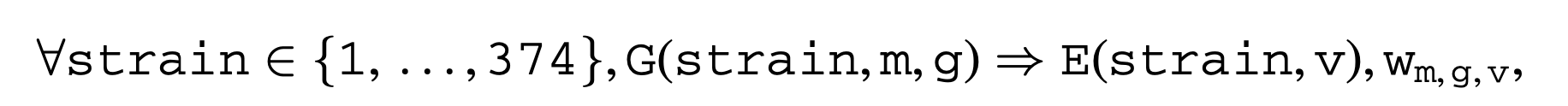 Challenges for Research
I do not merely “apply AI methods”I do AI research: Generalize intelligence across applications
Develop Intelligent Agents for
Finding optimal targets for given predictors, improve through reinforcement (embodiment)
Allow for cooperating agents to organize learning autonomously
Generalize results from precision medicine
Deal with interaction of gene sequences in a genome rather than single genes/markers?
Exploit results on temporal reasoning (dynamic Star-AI)?
Our preparatory work:




Compile MLNs into Lifted Tensor Networks for faster execution on a quantum computer?
Exploit entanglement of qubits in a lifted way to compute with “reasonable” number of qubits
Marcel Gehrke, Ralf Möller, Tanya Braun.Taming Reasoning in Temporal Probabilistic Relational Modelsin: Proceedings of the 24th European Conference on Artificial Intelligence (ECAI 2020), 2020.
Marcel Gehrke.Taming Reasoning in Temporal Probabilistic Relational ModelsDissertation 2021
Nathan A. McMahon, Sukhbinder Singh & Gavin K. Brennen. A holographic duality from lifted tensor networks.npj Quantum Information volume 6, Article number: 36. 2020.
Take-Home Messages
Incorporate Domain Knowledge into Statistical Analysis
Martin (prob. automata): (Infinite) linear or tree structures and prop. logic 
Ralf (Star-AI): Finite graph structures and FO logic

Do not rely on “More Data will Solve the Problem” daydream

Also think in terms of Intelligent Agents and, e.g., reinforcement learning in a “embodied” setting, say, rather than only about gutting fashionable “AI methods” to pimp up data analyses
Addendum
Lifted reasoningmakes knowledge-based AI practical
MLN Query Answering Algorithms
Naïve grounding (combinatorial)
Clever grounding (consider only relevant groundings, still combinatorial)
Sampling (maybe quite inexact, approximation quality hard to control)
Lifted query answering (exact, FPT: exponential in “tree width”, which is fixed for a model and small, linear in size of variable domains for liftable model classes)
Our work:
Tanya Braun.Rescued from a Sea of Queries: Exact Inference in Probabilistic Relational ModelsDissertation 2020

Tanya Braun, Ralf Möller, Marcel Gehrke.
https://www.ifis.uni-luebeck.de/index.php?id=672
Tutorial at ECAI 2020
MLN Learning from Application Data
Estimate ground joint probability distribution from data
Learning goal: Encode jpd in sparse form using MLNs
Full MLN learning:
Take model signature from database schema
Determine suitable formulas from predicates in signature
Determine weights using maximum likelihood estimator
Weight learning only (formulas given):
Determine weights using maximum likelihood estimator
Lifted learning needsmore work
]
Lise Getoor, Ben Taskar. Introduction to Statistical Relational Learning. MIT Press, 2007.
Bibliography
Application scenario:
Nikita, Sakhanenko, David Galas. Markov Logic Networks in the Analysis of Genetic Data. Journal of Computational Biology, Volume 17, Number 11, pp. 1491–1508, 2010.
See also:
Yi, N., Yandell, B.S., Churchill, G.A., et al. 2005. Bayesian model selection for genome-wide epistatic quantitative trait loci analysis. Genetics 170, pp. 1333–1344, 2005.
Luc De Raedt, Kristian Kersting, Sriraam Natarajan and David Poole, Statistical Relational Artificial Intelligence: Logic, Probability, and Computation, Synthesis Lectures on Artificial Intelligence and Machine Learning. 2016
For QA as well as learning algorithms for Star-AI, see:
https://www.ifis.uni-luebeck.de/index.php?id=672 
https://www.ifis.uni-luebeck.de/index.php?id=703&L=2